Distribución binomial
Asignatura: Matemáticas
Profesor: Víctor Chávez Aninat
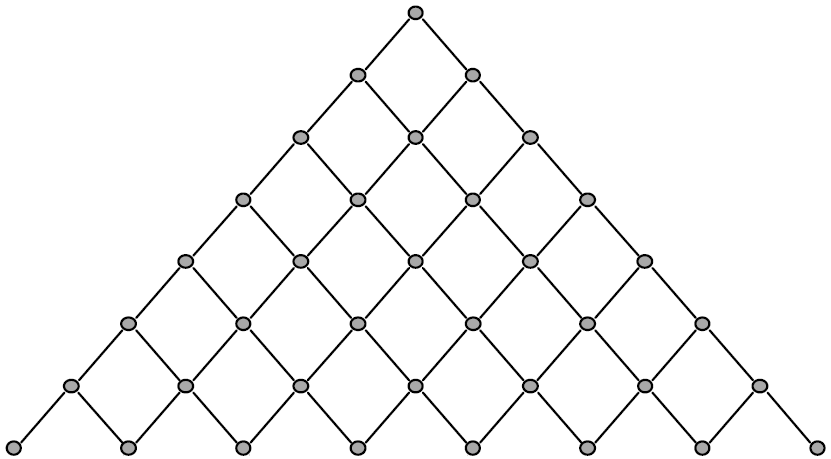 Las 128 Hormigas
128/128

 
                                                                             1/2                    1/2

                                                                  1/4                   2/4                1/4

                                                       
                                                      1/8                  3/8                    3/8               1/8

              
                                           1/16               4/16                  6/16              4/16               1/16 
                

                              1/32                5/32                10/32              10/32              5/32                1/32
                              

                   1/64               6/64                15/64              20/64              15/64              6/64                1/64

        
       /128               /128                /128                /128                /128                /128                /128             /128
Regla de LaPlace
Si el experimento conduce a un espacio muestral
finito con n resultados posibles, Ω = {ω1, ω2, . . . , ωn}, todos ellos igualmente probables,
la probabilidad de un suceso A que contiene m de estos resultados se obtiene mediante la
Fórmula:
Pregunta: 

¿Cuál es la probabilidad que al lanzar 3 monedas se obtengan 2 caras?
Pregunta: 

¿Cuál es la probabilidad que al lanzar 4 monedas se obtengan 2 caras?
Pregunta: 

¿Cuál es la probabilidad que al lanzar 5 monedas se obtengan 2 caras?
Pregunta: 

¿Cuál es la probabilidad que al lanzar 6 monedas se obtengan 2 caras?
Pregunta: 

¿Cuál es la probabilidad que al lanzar 7 monedas se obtengan 2 caras?
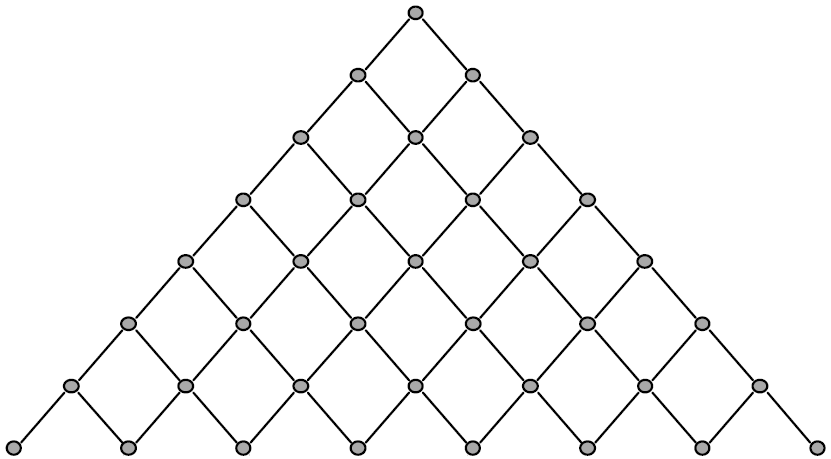 La Hormiga
 Atrasada
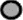 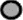 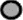 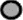 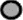 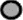 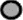 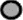 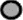 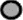 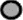 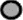 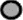 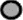 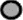 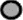 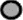 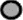 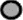 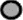 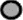 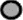 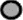 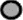 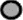 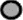 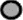 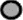 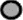 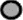 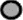 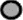 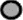 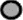 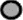 Distribución binomial
n: número de pruebas
x: número de éxitos
p: probabilidad de éxito
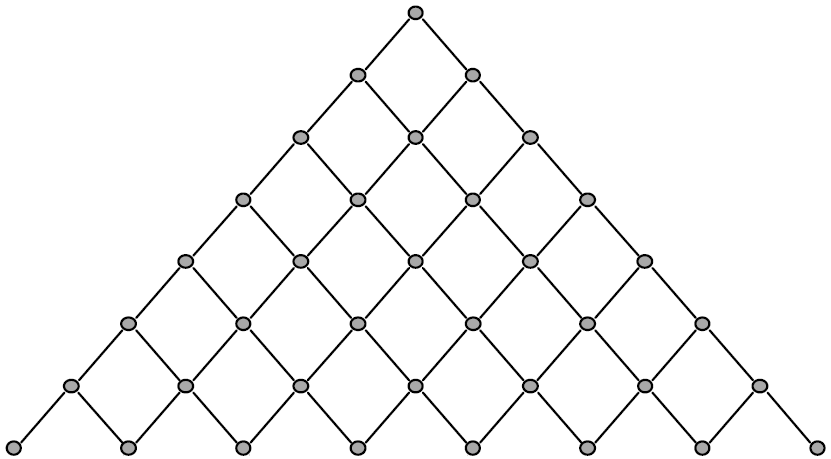 2187
La Hormiga
Coja
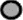 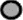 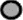 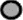 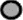 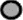 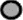 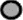 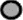 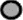 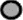 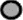 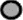 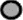 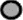 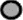 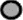 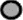 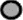 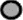 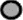 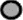 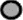 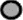 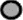 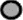 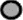 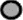 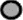 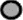 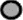 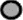 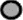 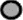 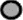 1458
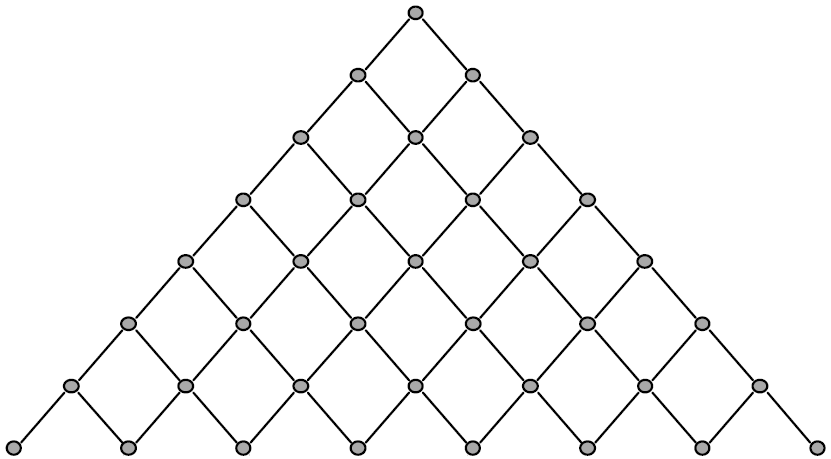 2187
La Hormiga Coja
729
972
972
243
648
81
972
486
216
864
27
432
648
288
90
9
720
720
360
3
36
180
720
480
192
576
84
448
560
672
128
280
14
1
Pregunta: 

¿Cuál es la probabilidad que al 7 dados se obtengan cuatro dados con los números 5 o 6?
Ticket de 
salida